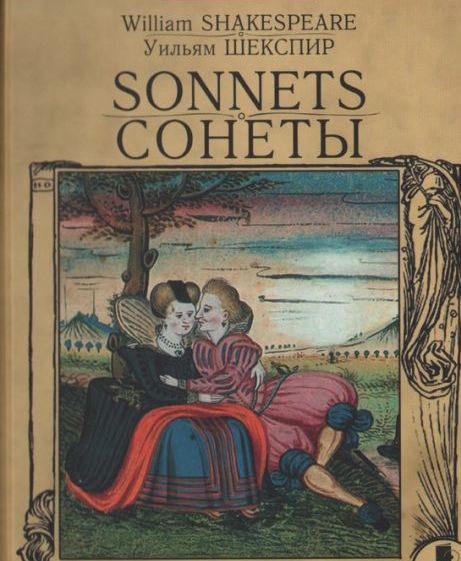 Розкриття особливостей ренесансного сприйняття кохання в сонетах В. Шекспіра.
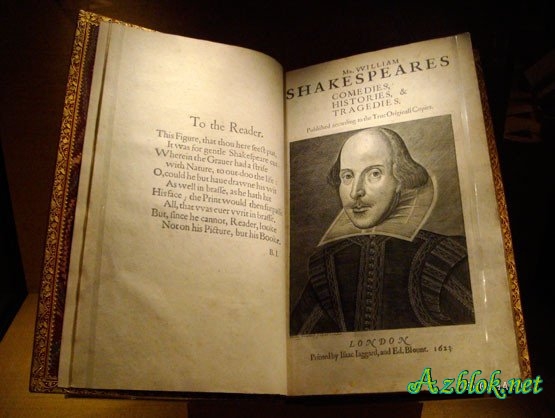 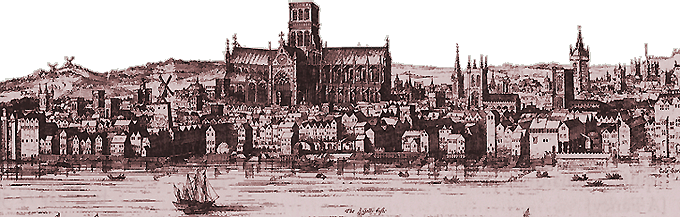 Епоха Відродження — час розквіту людської особистості
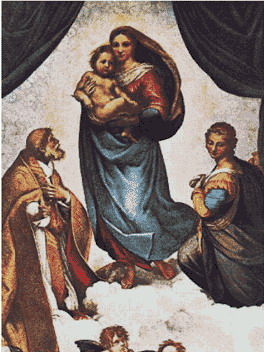 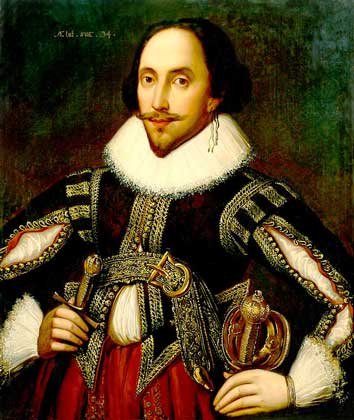 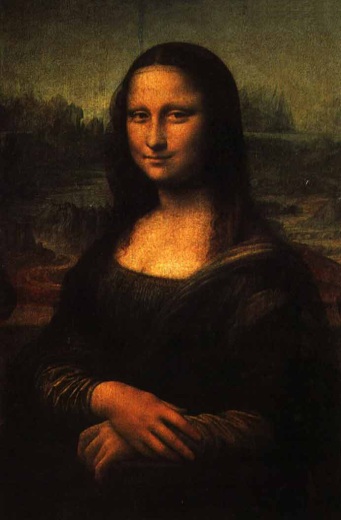 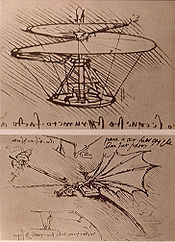 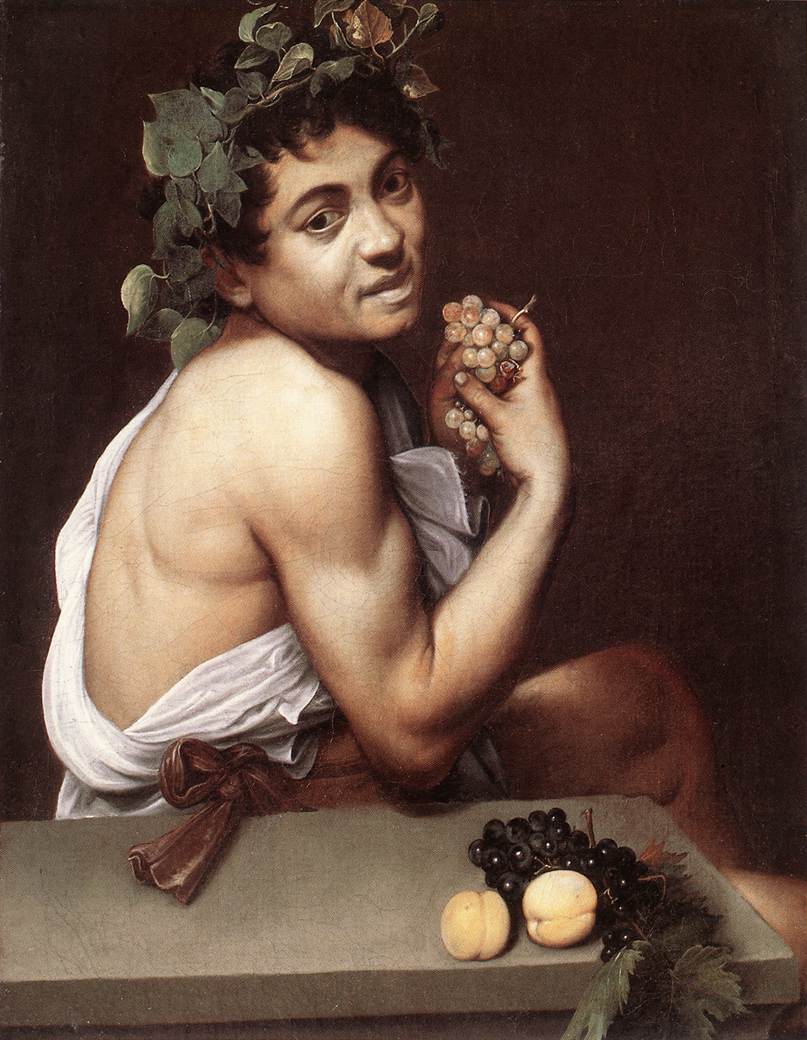 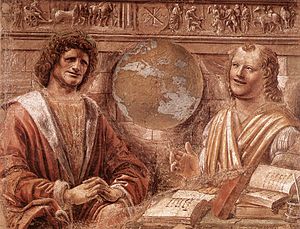 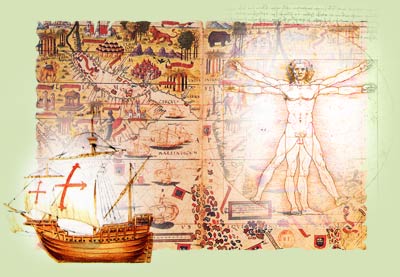 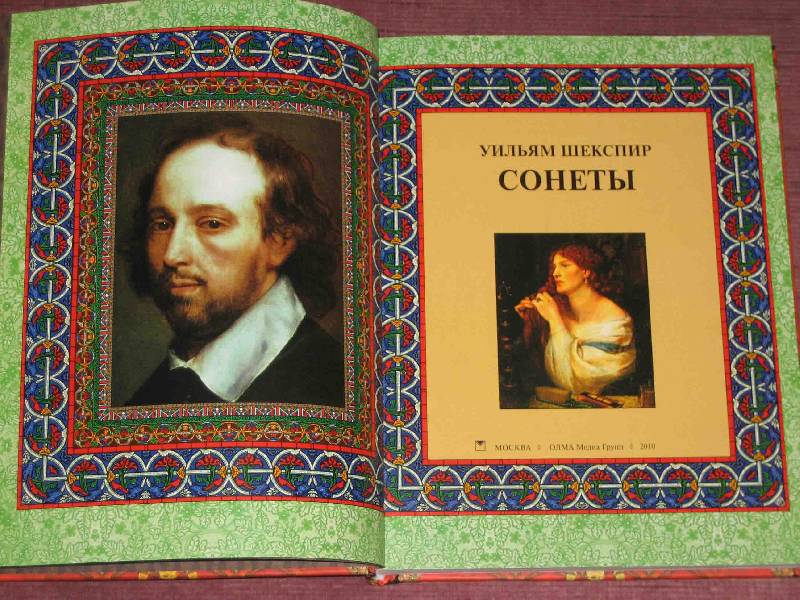 Сонети – це ключ, котрим Шекспір відкрив своє серце.                                            У. Водсворд
Види сонетів
Сонет – ліричний вірш, який складається з 14 рядків.

Італійський сонет – 4+4+3+3
абаб абаб  вгвг вгв

Англійський сонет – 4+4+4+3
абаб вгвг деде жж
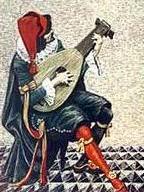 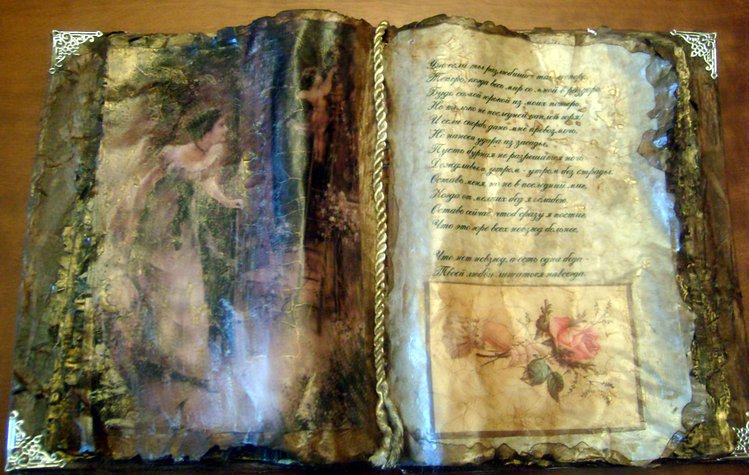 Старовинна книга «Сонети Шекспіра»
1590 – 1598 роки--час написання сонетів Шекспіра

1599 року без згоди автора були опубліковані два вірші.

1609 року  видавцю вдалось отримати весь  рукопис.
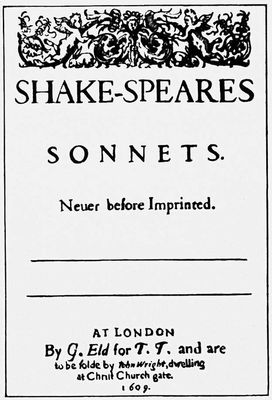 Тематичні групи сонетів
Сонети ,присвячені другові
 ( 1-126)
Сонети, присвячені «смаглявій леді» 
(127-152)
Сонети, в яких оспівуються радощі і краса кохання
 ( 153-154)
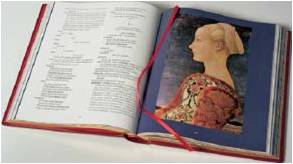 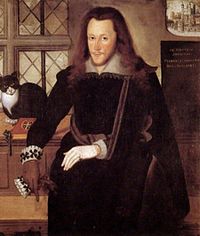 Его лицо есть дней минувших отпечаток,
Когда краса цвела и вяла, как цветы,
И ни на чьем челе не смел блистать остаток
Вновь созданной в тиши поддельной красоты
Граф Генрі Різлі 
Саутгемптон
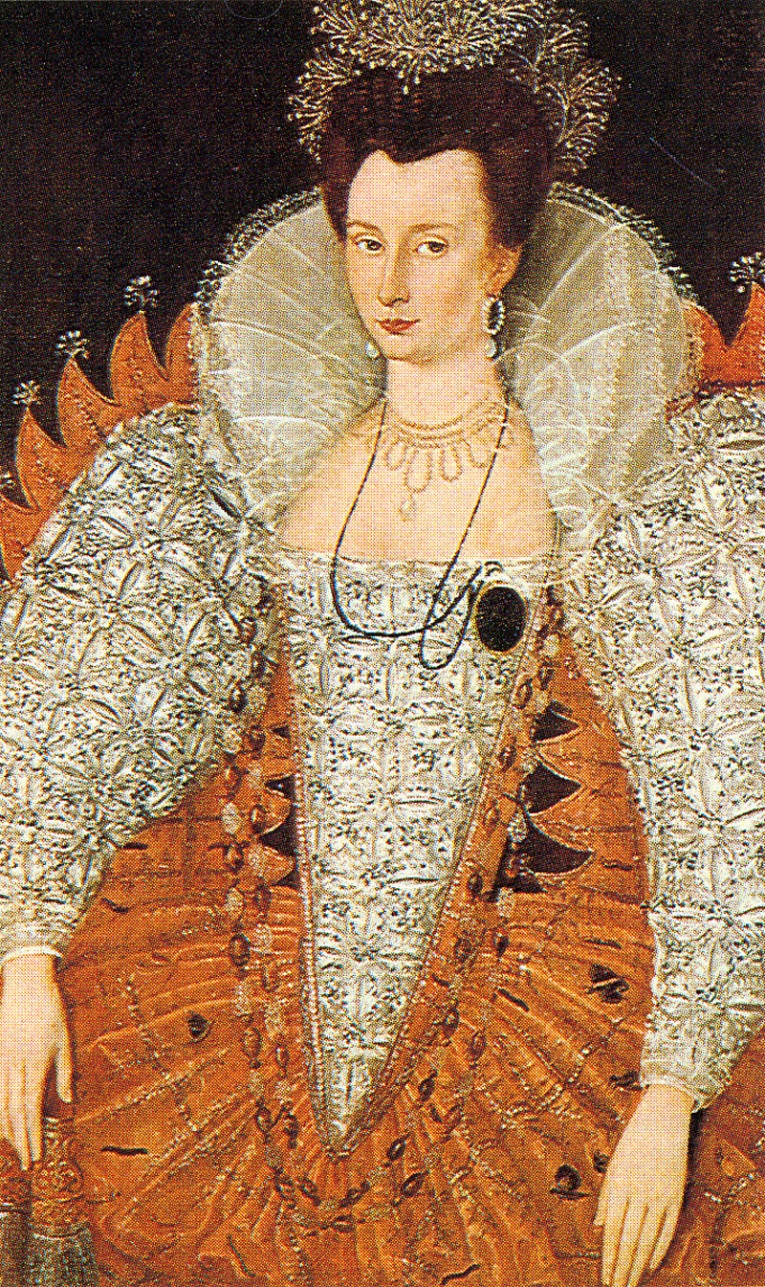 Її очей до сонця не рівняли,Корал ніжніший за її уста,Не білосніжні пліч овали,Мов з дроту чорного коса густа.
Мері Фіттон
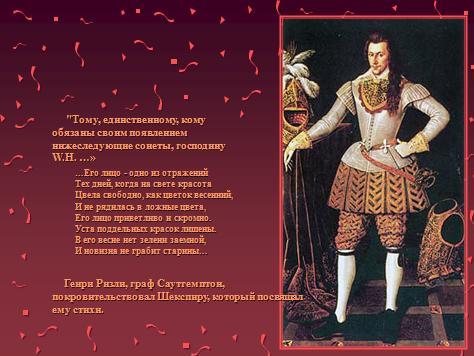 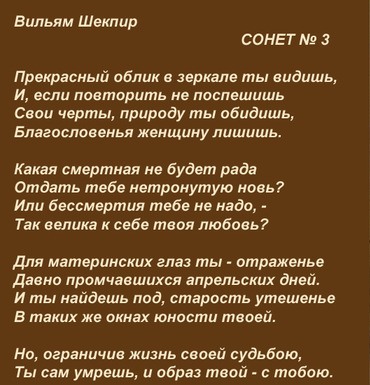 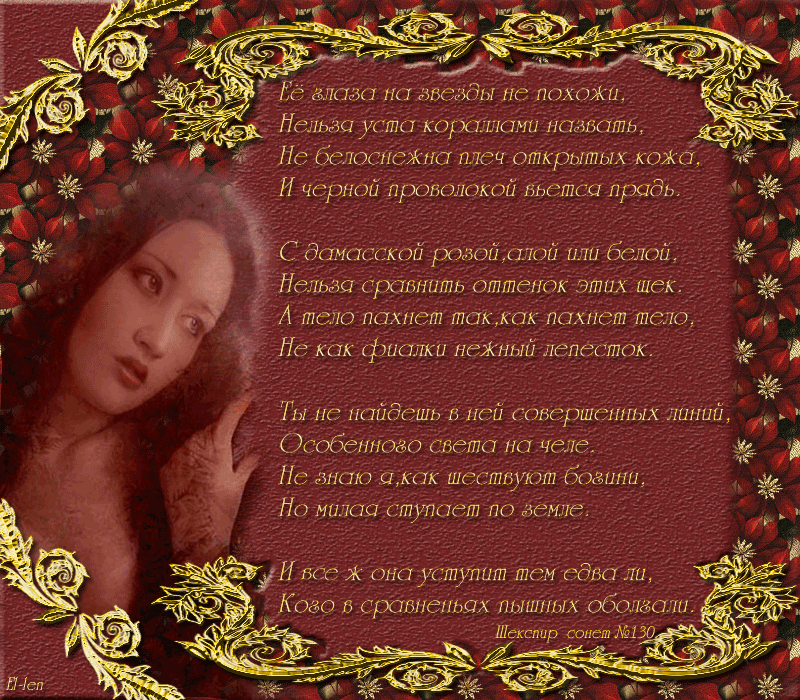 Коло тем і проблем сонетів Шекспіра
Кохання
Життя
Смерть
Сенс  буття
Краса
Цінність людини
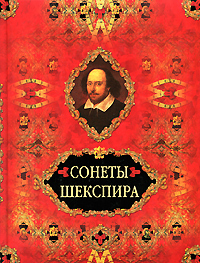 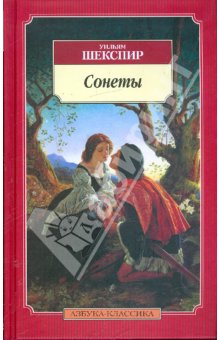 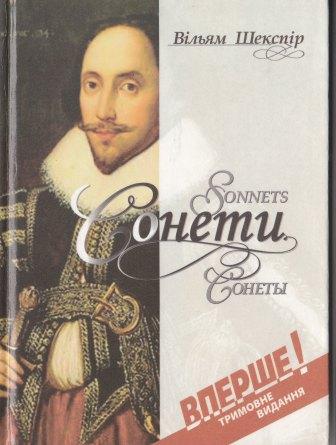 «Деспотична, з серцем   кам’яним»
Не красуня
Звичайна земна жінка
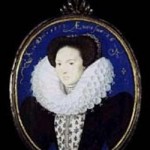 «І все ж вона—найкраща поміж   тими,                                                                                                               що схвалені похвалами пустими»
Смуглява леді
Примхлива
Гордовита
« … Итак, до пробуждения живиВ стихах, в сердцах, исполненных любви !»                                  В. Шекспир
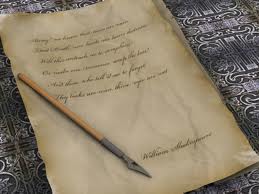